An investigation of the operational energy and carbon savings from practicing adaptive thermal comfort theory
Rajan Rawal1, Tarjani Mehta1, Yash Shukla1 and Susan Roaf2

1Centre for Advanced Research in Building Science and Energy, CEPT University, Ahmedabad
2Institute for Sustainable Building Design, Heriot-Watt University, Edinburgh
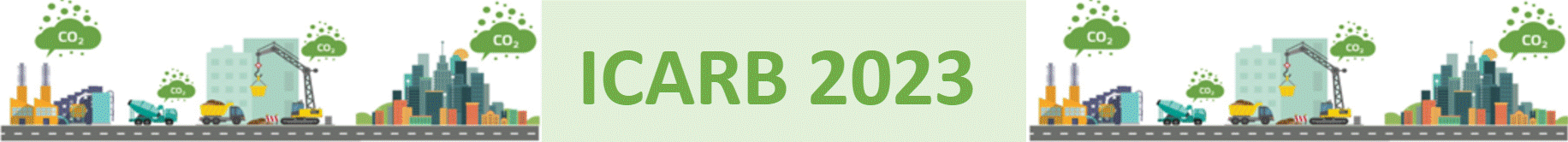 Project to lower electricity use in 2 Indian offices in Mumbai and Ahmedabad
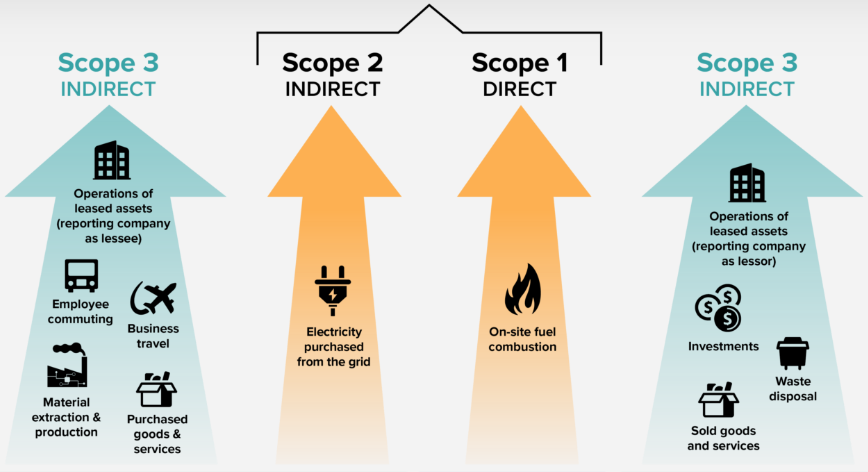 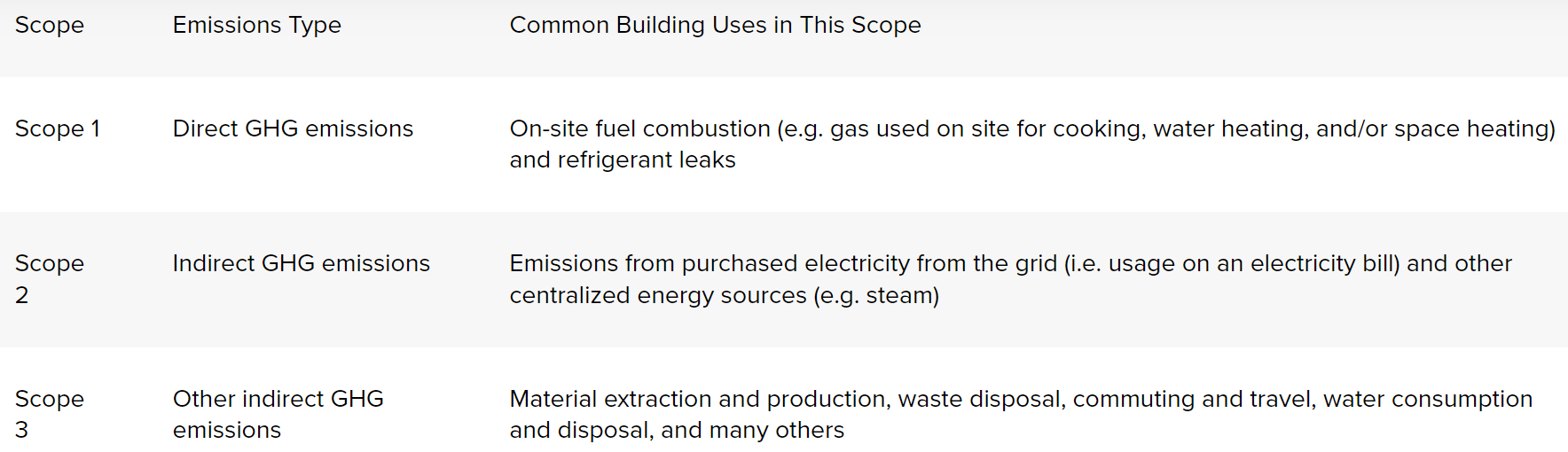 Introduction: Operational Energy Demand In Building Sector & Emissions in Building Sector
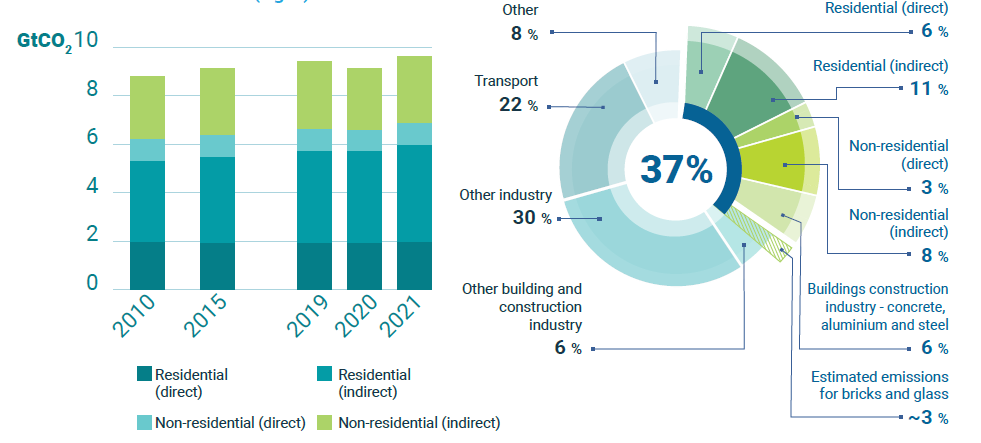 Share of Buildings in Global Energy and Process Emissions
Reference :International Energy Agency (IEA) & United Nations Environment Programme (UNEP). (2022). 2022 Global Status Report for Buildings and Construction
India: Soaring Emissions – 3rd largest emitter of CO2 globally
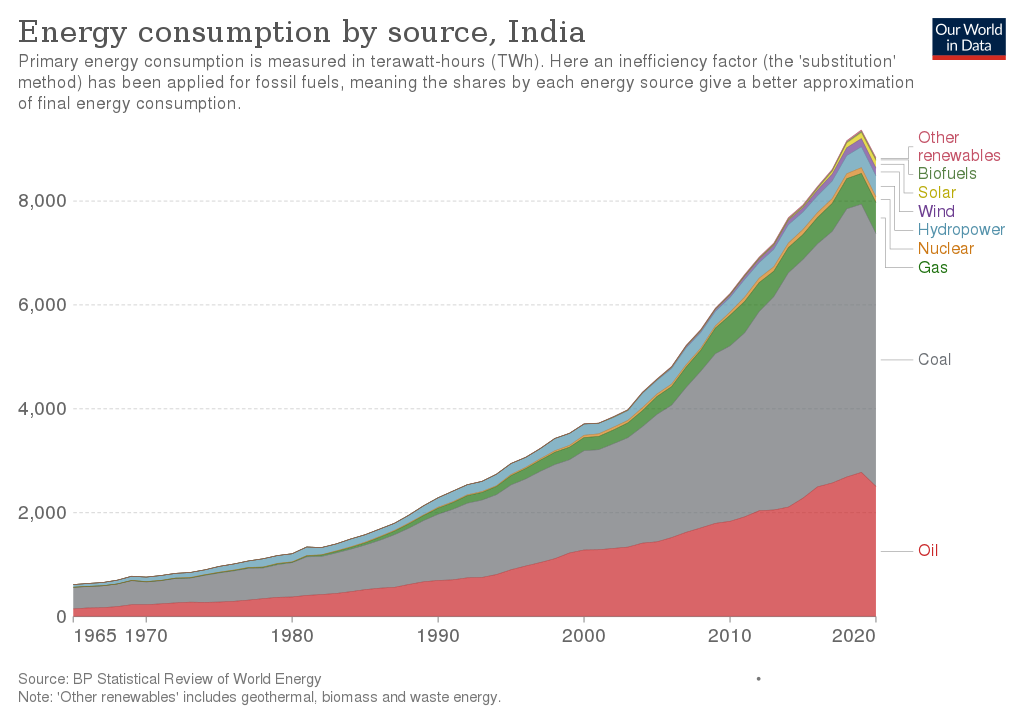 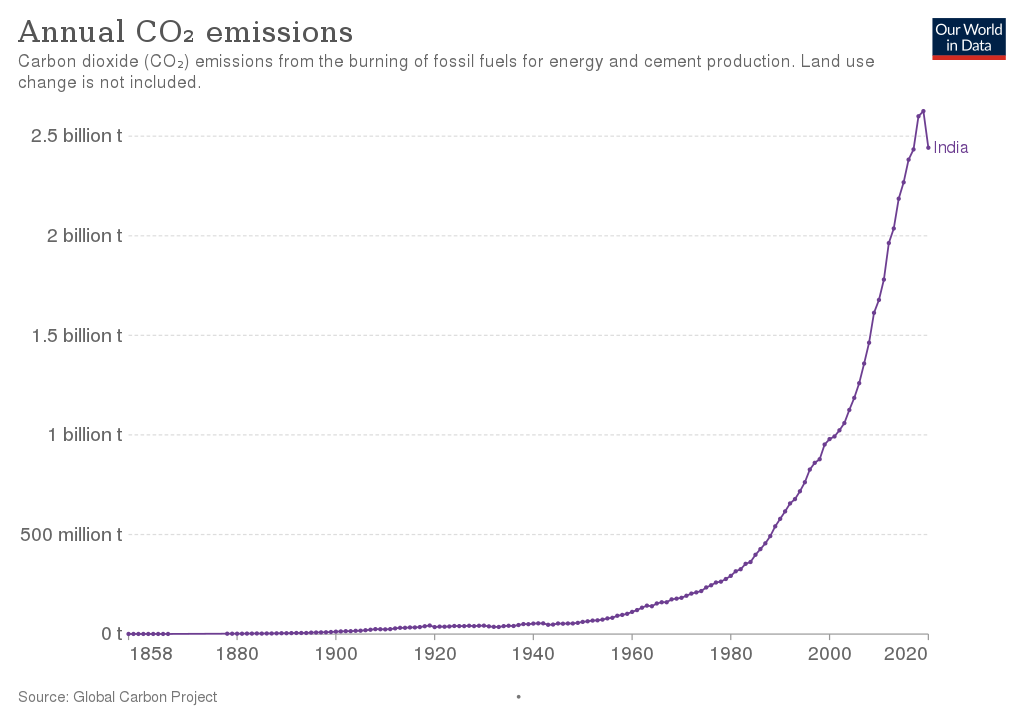 https://en.wikipedia.org/wiki/Energy_in_India
A STUDY IN OFFICES IN 2 CITIES
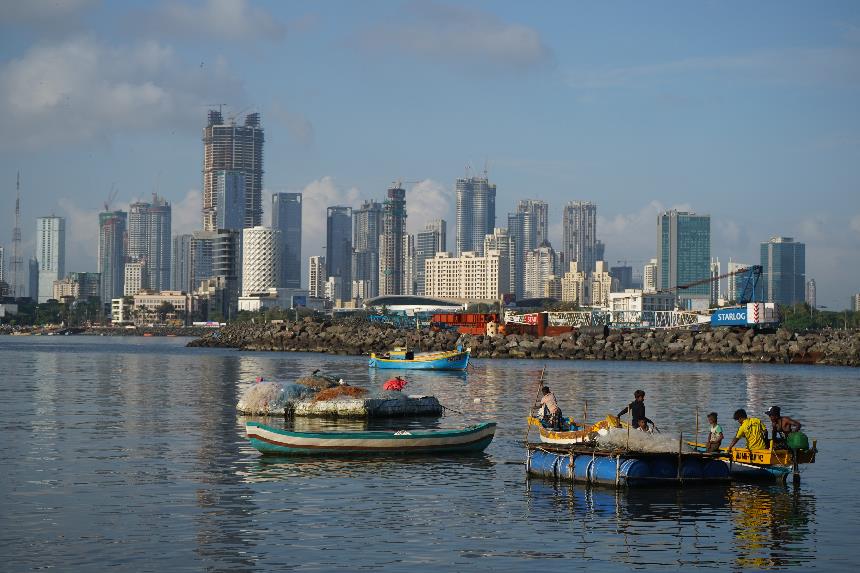 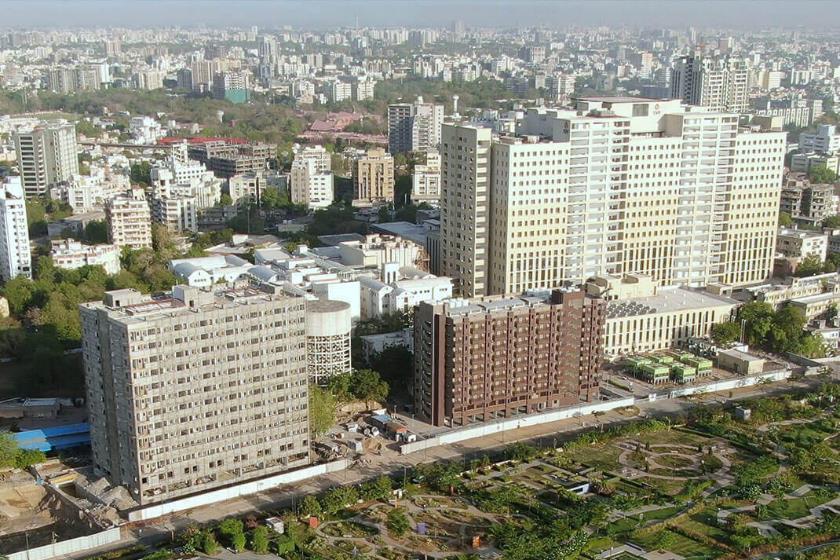 AHMEDABAD
MUMBAI
Low-Energy Strategy: Mixed Mode: Improving Building Energy efficiency and User Thermal Comfort
Mechanical cooling and natural ventilation operate in the same space at the same time.
Optimized Window Operations
Concurrent
Mechanical Ventilation
GHG Reduction
Mixed Mode Ventilation
Building switches between mechanical cooling, natural ventilation and ceiling fans on a seasonal or daily basis.
Change Over
Natural Ventilation
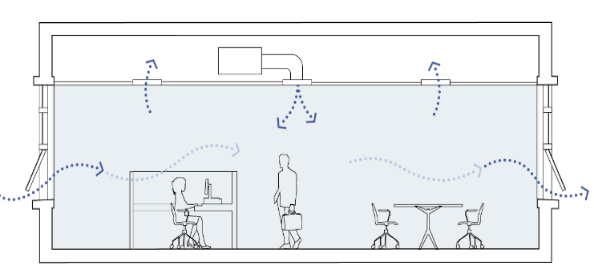 Controlled and Comfortable Thermal environment
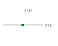 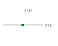 Mechanical cooling and natural ventilation operate in different areas of the building.
Improved Ventilation Rates
Zoned
Fan Assisted Natural ventilation
Diagram ref: Center for the Built Environment, University of California, Berkeley ,Mixed-Mode Building Research
Mixed Mode Types of Ventilation
6
Two different Standards for Measuring Thermal Comfort:  US HVAC Industry Standard  AHSRAE 55
Involving 4 basic physical parameters and 2 assumed levels of Clothing and Activity
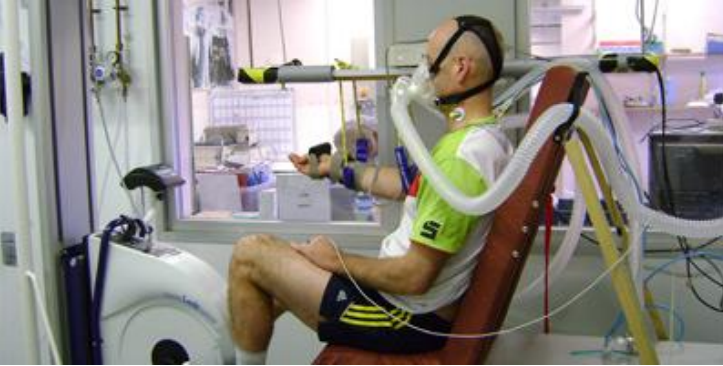 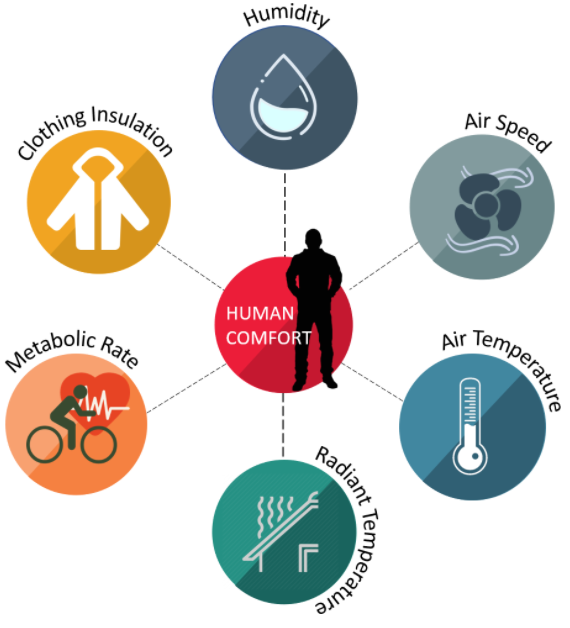 PMV
Largely based on research done in Laboratories in the USA and Northern Europe in the 1950s – 1970s
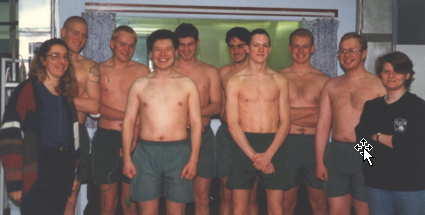 Humphreys. M., F. Nicol and S. Roaf (2015). Adaptive Thermal Comfort: Foundations and Analysis,   London: Earthscan/Routledge. N: 978-0415691611.
Two different Standards – 2ND:  ADAPTIVE MODEL OF THERMAL COMFORT
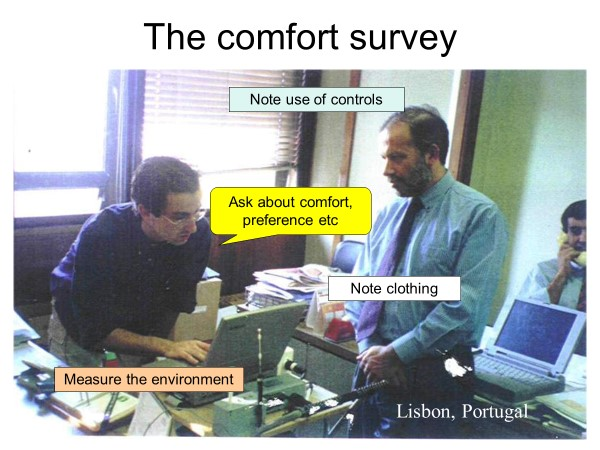 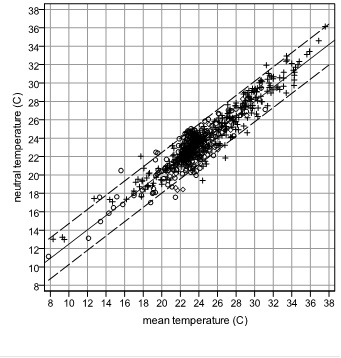 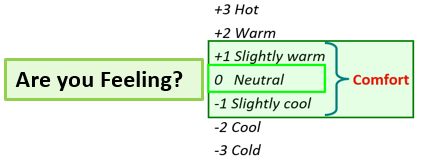 THE ADAPTIVE PRINCIPLE: PEOPLE ADAPT TO THOSE TEMPERATURES THEY NORMALLY OCCUPY AND IF THEY ARE UNCOMFORTABLE THEY ACT TO RESTORE COMFORT
India Model for Adaptive Comfort (IMAC):
According to the IMAC model: 

Neutral Temperatures in naturally ventilated buildings in India vary from 

19.6C to 28.5 C  
for 30-day outdoor running mean air temperatures ranging from 
12.5C to 38.5 C.
Ref: Manu, Sanyogita, Yash Shukla, Rajan Rawal, Leena E. Thomas and Richard de Dear (2016). Field studies of thermal comfort across multiple climate zones for the subcontinent: India Model for Adaptive Comfort (IMAC), Building and Environment, Vol. 98, pp. 55-70, ISSN 0360-1323.
Operating Neutral Monthly Setpoint Temperature as per the Indian Model for Adaptive Comfort
24°C  - Fixed Setpoint Temperature as per ASHRAE-55
Adaptive Comfort Band for Mixed Mode (90% (+) and 90%(-) Acceptability Limit
30 Day Running Mean of Outdoor DBT
Comfort  Analysis
10
[Speaker Notes: Both of these charts illustrate an analysis of comfort using a 30-day running mean of outdoor dry bulb temperature overlaid with the IMAC and ASHRAE comfort bands.]
Methodology: Site Description & Thermal Zoning
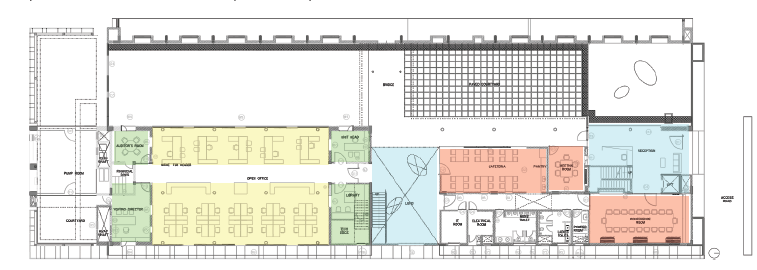 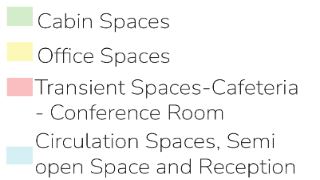 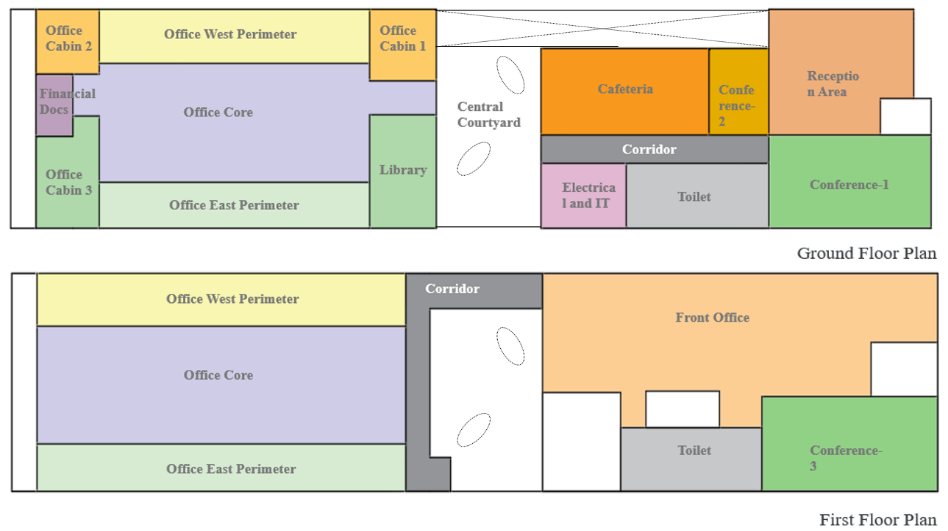 Methodology
Adaptive thermal Comfort Cooling Setpoints IMAC (Indian Model of Adaptive Comfort )
Mechanical ventilation
Window Operation Schedules & Strategies
Zone Operative temperature Operation Schedules  
Calculated Natural ventilation
Zone Groups
Building Envelope optimisation ( U-values , SHGC)
HVAC Systems – VRF System
Lighting Controls
Schedules
Window Aperture ratio
Thermal Zoning   Strategies
Passive Strategies 
Seasonal Conditioning strategies 
Potential for applying Natural Ventilation 
Defining acceptable Indoor Operative temperatures and Thermal Conditions
Natural Ventilation Simulation

Window  opening Factor

Cooling Load Analysis 

CO2 Emissions

Comfort Assessment by IMAC  90% Acceptability Band

Energy and Comfort Assessment through Ceiling Fan usage ( EPI Base case vs. Proposed Case)
Model parameters: Standard Compliance : ECBC
Ventilation Strategies
Hot & dry | Warm & Humid
Base Case Modelling
Control Algorithms
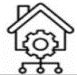 Location & Climate
Boundary Conditions
Operational Strategies
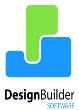 Environmental Analysis
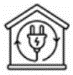 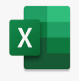 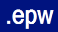 HVAC Simulation
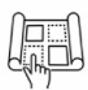 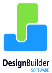 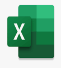 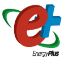 Climate  Analysis: Potential For Natural Ventilation: Seasonal, Comfort Hours, &  Passive Strategies
[Speaker Notes: Climate analysis to assess the viability of low-energy cooling and ventilation, aiming to pinpoint the factors affecting mixed-mode.]
Ventilation Operation Strategies
[Speaker Notes: Four Simulation scenarios with variations in ventilation operation strategies were developed to inform the sizing of the HVAC equipment and systems, fixed according to the study’s baseline specification(ECBC) to ensure comparability of results. 
These scenarios are focused on leveraging Natural ventilation through window control logic to regulate the window opening based on the outlined criteria and maintain comfortable indoor zone operative temperatures when the HVAC system is not yet providing conditioned air.]
Analysis & Observation: Natural Ventilation + Ceiling Fan : Mumbai : Warm &  Humid
Window Operation: 91.9%
Window opens when:
Tzoneair > Setpoint (IMAC Range)
Tzone air > Toutside air
Availability Value = 1


Unmet Hours for Naturally Ventilated Space - 38%



Degree of Discomfort Hours (1 to 5°C) – Observed in the NV zoneWe can observe that 80% of the total Unmet hours have Degree discomfort Upto  5°C.


Unmet Hours with Ceiling Fan Integration in a NV Space- 13%
(65% reduction)
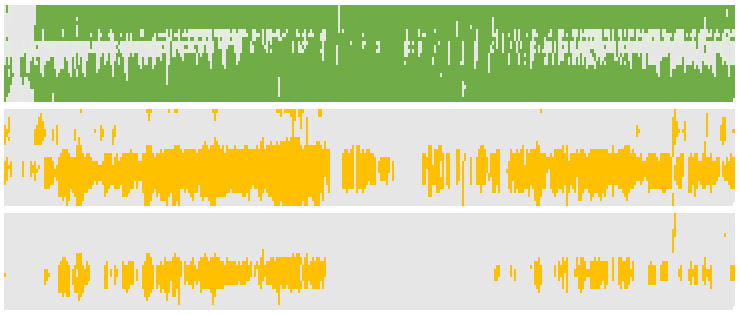 1
Fully Open
1
1
1
1
9
9
9
9
Hours
Hours
Hours
Hours
19
19
19
19
Closed
0
24
24
24
24
1
Met
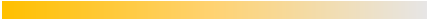 0
Unmet
ΔT:10° C Degree Discomfort
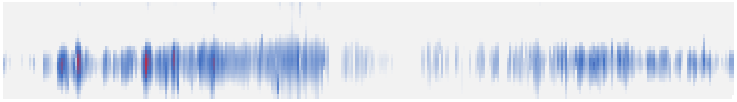 ΔT: 5° C Degree Discomfort
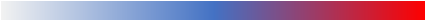 ΔT: 1° C
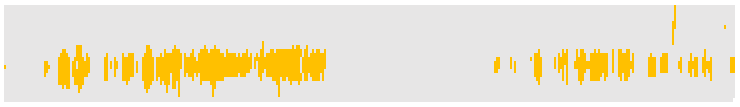 Met
1
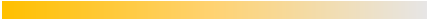 Unmet
0
15
Analysis & Observation: Natural Ventilation + Ceiling Fan : Ahmedabad : Hot and Dry
Window Operation: 65%  (Fully Open)
Window opens when:
Tzoneair > Setpoint (IMAC Range)
Tzone air > Toutside air
Availability Value = 1

Unmet Hours for Naturally Ventilated Space - 63%

Degree of Discomfort Hours (1 to 5°C) – Observed in the NV zone - We can observe that 80% of the total Unmet hours have Degree discomfort Upto  5°C.

Unmet Hours with Ceiling Fan Integration in a NV Space- 41% (35% reduction)
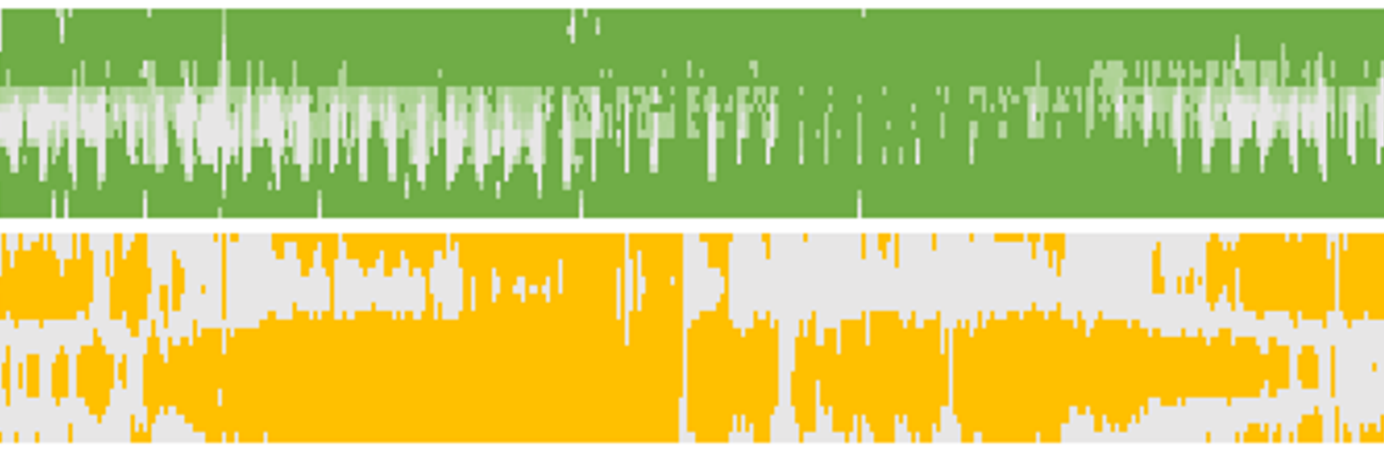 1
Fully Open
1
1
1
1
9
9
9
9
Hours
Hours
Hours
Hours
50% open
19
19
19
19
Closed
0
24
24
24
24
1
Met
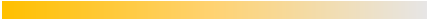 0
Unmet
ΔT:10° C Degree Discomfort
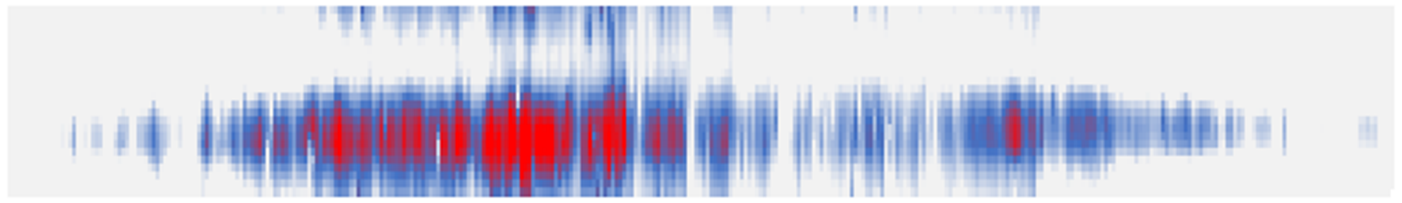 ΔT: 5° C Degree Discomfort
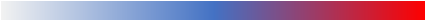 ΔT: 1° C
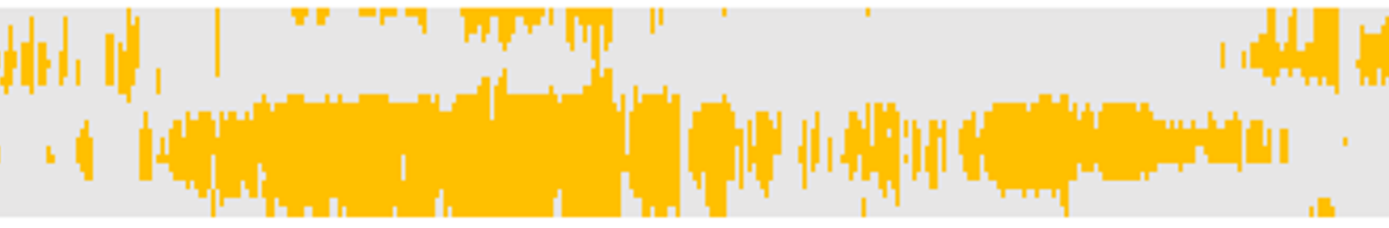 Met
1
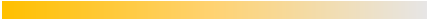 Unmet
0
16
Analysis & Observation: Reduction in Cooling Load (W)
[Speaker Notes: From the figure, we can observe that the reduction in the cooling loads observed in the Mixed Mode and fully air-conditioned Building]
Conclusion: Energy Performance index and Carbon Emissions
Variation in EPI observed in each scenarios
Variation in Carbon Emissions in each scenario
[Speaker Notes: Optimizing building operations through Natural Ventilation (NV) and Ceiling Fans (CF) in Mixed Mode (MM) can significantly reduce energy consumption and carbon emissions in different climates. The synergy of NV and CF extends NV hours and transforms discomfort hours into comfort, offering a sustainable approach to thermal comfort.

Study reveals that adopting passive strategies alongside efficient HVAC systems can achieve substantial energy savings (18% to 29%) and reduce carbon emissions, aligning with global Net Zero targets.]
Conclusion: Energy Performance index and Carbon Emissions
Using the Indian Adaptive Thermal Comfort Standards (IMAC) rather than the America ASHRAE 55 Standard enabled the studies offices to operate successfully in Natural Ventilation mode and Natural Ventilation with Fan modes for much of the year resulting in radical reductions in energy used to provide comfort and in resulting carbon emissions from the offices in both Hot Dry and Hot Humid Climates in India.

This study indicates the potential energy and CO2 emission benefits of mandating for most offices to be capable of being conditioned using mixed mode methods.
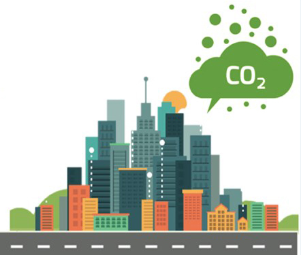 Thank You
S.Roaf@hw.ac.uk
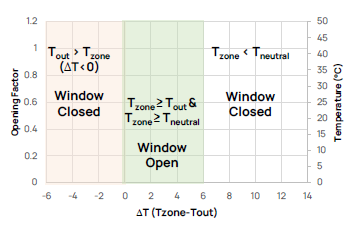 Analysis & Observation
Mixed Mode: Mumbai : Warm & Humid
Fig 12
Fig 12: Window Operation: 27% 
Window opens when:
Tzoneair > Setpoint (IMAC Range)
Tzone air > Toutside air
Availability Value = 1
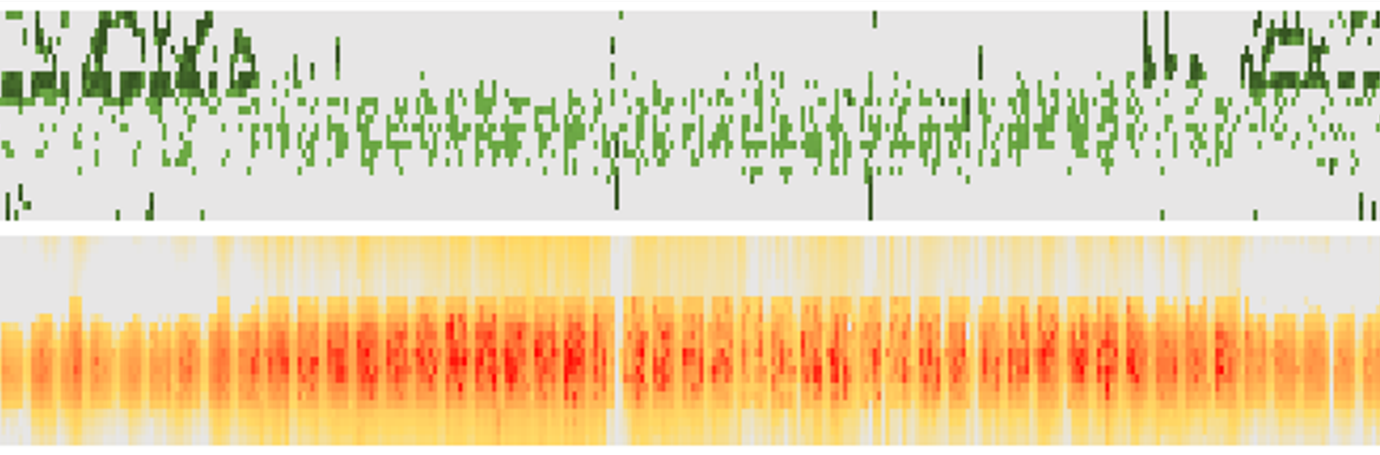 1
Fully Open
1
1
1
9
9
9
Hours
Hours
Hours
50% open
19
19
19
Closed
0
24
24
24
8500W
Fig 13
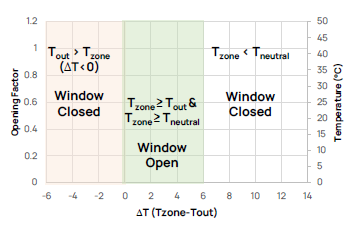 0W
1
Met
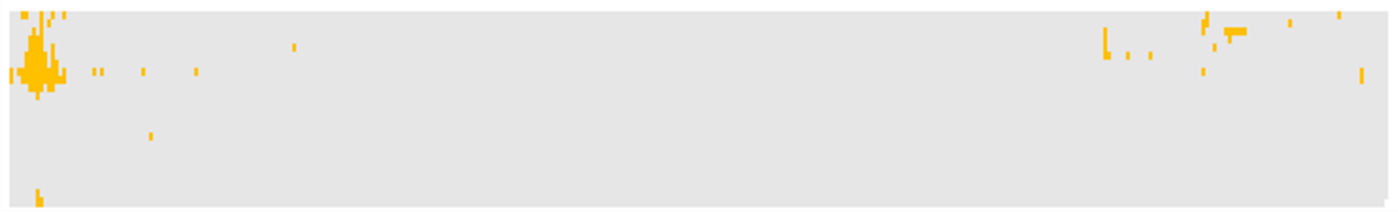 Fig 13: Hourly Variation of the Cooling Load  
Fig 14: Unmet Hours: 1.14%
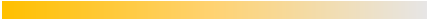 0
Unmet
Fig 14
From the figure, we can observe that cooling loads decrease in the pre-office hours, reducing electricity consumption during that time. In the mornings, the  cooling loads ranges from 0-1200W, contingent upon the degree of Window opening. The cooling load is reduced to 0W when the windows are fully open. The maximum cooling load during the summers is noted as 8340 W
22
Analysis & Observation
Mixed Mode: Ahmedabad : Hot and Dry
Fig 12a
Fig 12a: Window Operation: 15% 
Window opens when:
Tzoneair > Setpoint (IMAC Range)
Tzone air > Toutside air
Availability Value = 1
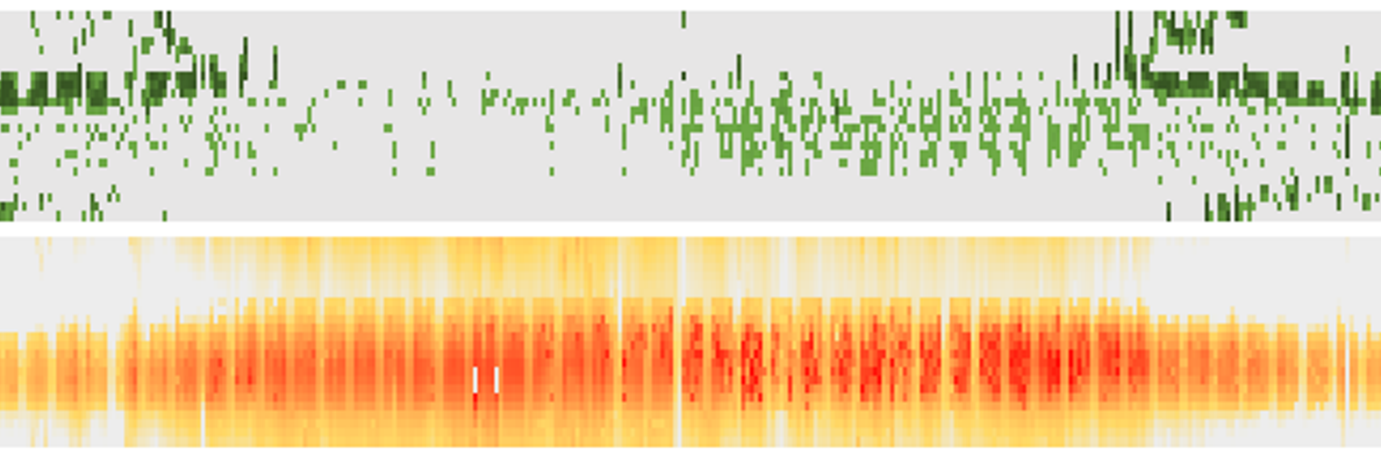 1
Fully Open
1
1
1
9
9
9
Hours
Hours
Hours
50% open
19
19
19
Closed
0
24
24
24
8500W
Fig 13a
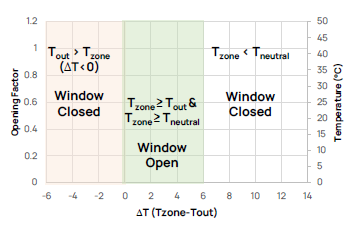 0W
1
Met
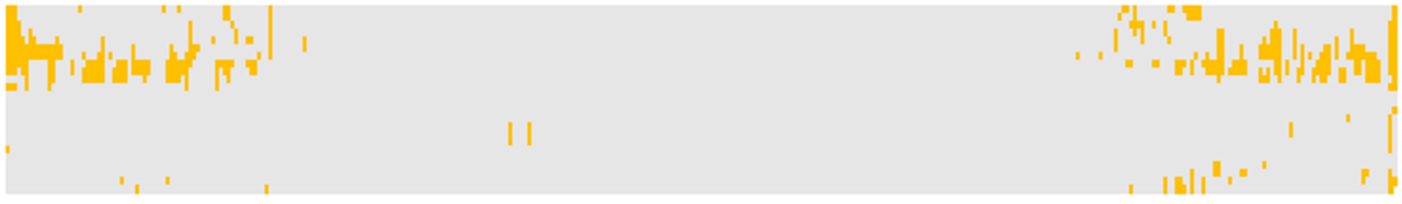 Fig 13a: Hourly Variation of the Cooling Load  
Fig 14a: Unmet Hours: 3.03%
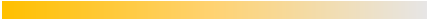 0
Unmet
Fig 14a
From the figure, we can observe that cooling loads decrease in the pre-office hours, reducing electricity consumption during that time. In the mornings, the  cooling loads ranges from 0-3200W, contingent upon the degree of Window opening. The cooling load is reduced to 0W when the windows are fully open. The maximum cooling load during the summers is noted as 8500 W
23
Total Electricity Demand Of the Building
Warm and Humid
Hot and Dry
60 kW
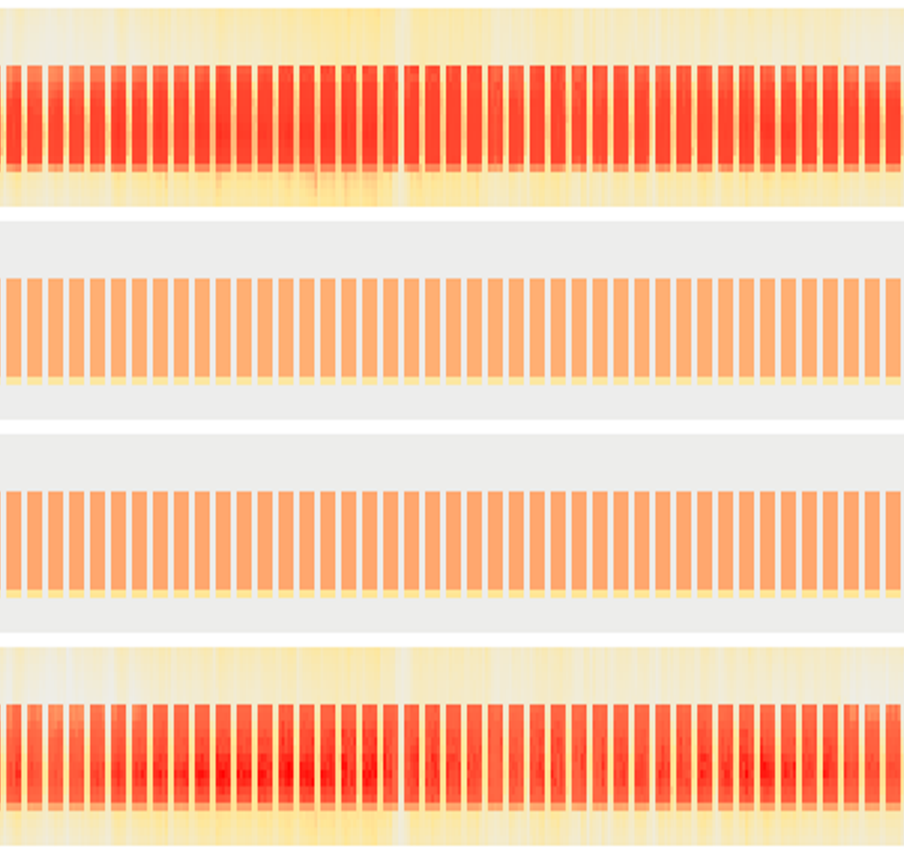 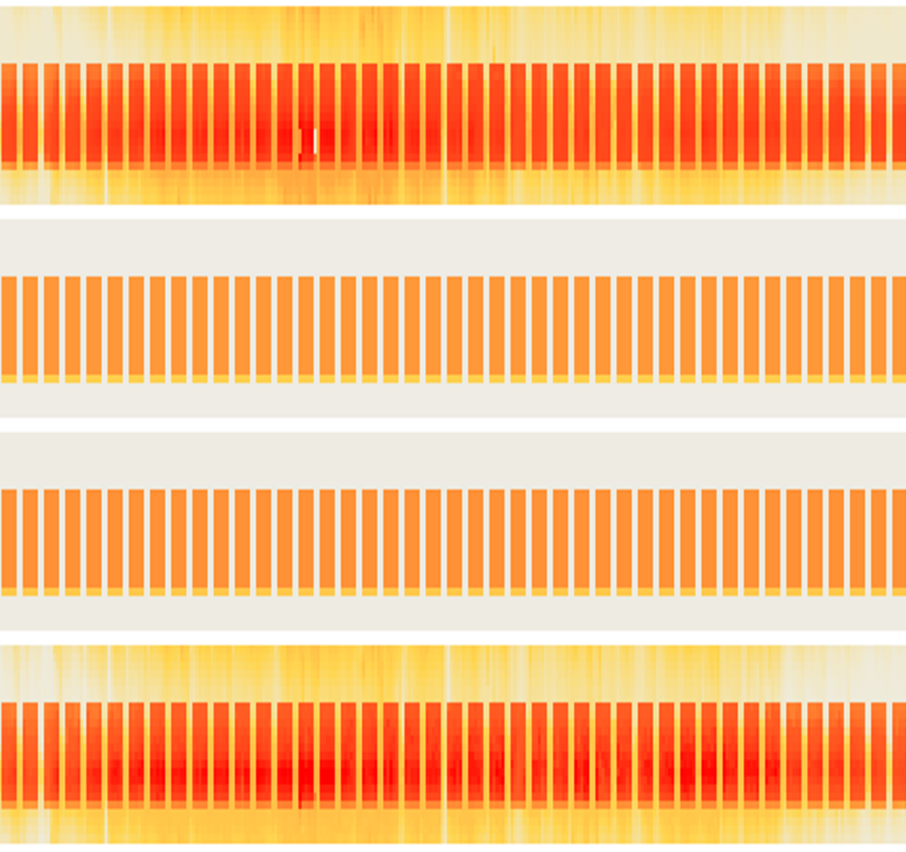 Fully AC: 1.85 - 45.36 kW
Fully AC: 1.64 - 58.21 kW
1
1
1
1
9
9
9
9
Hours
Hours
Hours
Hours
19
19
19
19
24
24
24
24
Natural ventilation :0.47 - 19.56 kW
Natural ventilation :0.47 - 18.56 kW
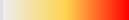 Reduction in Peak Consumption : 48%
Reduction in Peak Consumption: 66%
Fan Assisted NV :0.47 - 19.92 kW
Fan Assisted NV :0.47 - 18.82 kW
Reduction in Peak Consumption : 11%
Reduction in Peak Consumption : 19%
Mixed Mode :0.54 - 38.25 kW
Mixed Mode :0.94 - 42.09 kW
0  kW
Fig 16: Analyzing the reduction observed in total Energy Demand of the Building  in both the Climate Zones
24